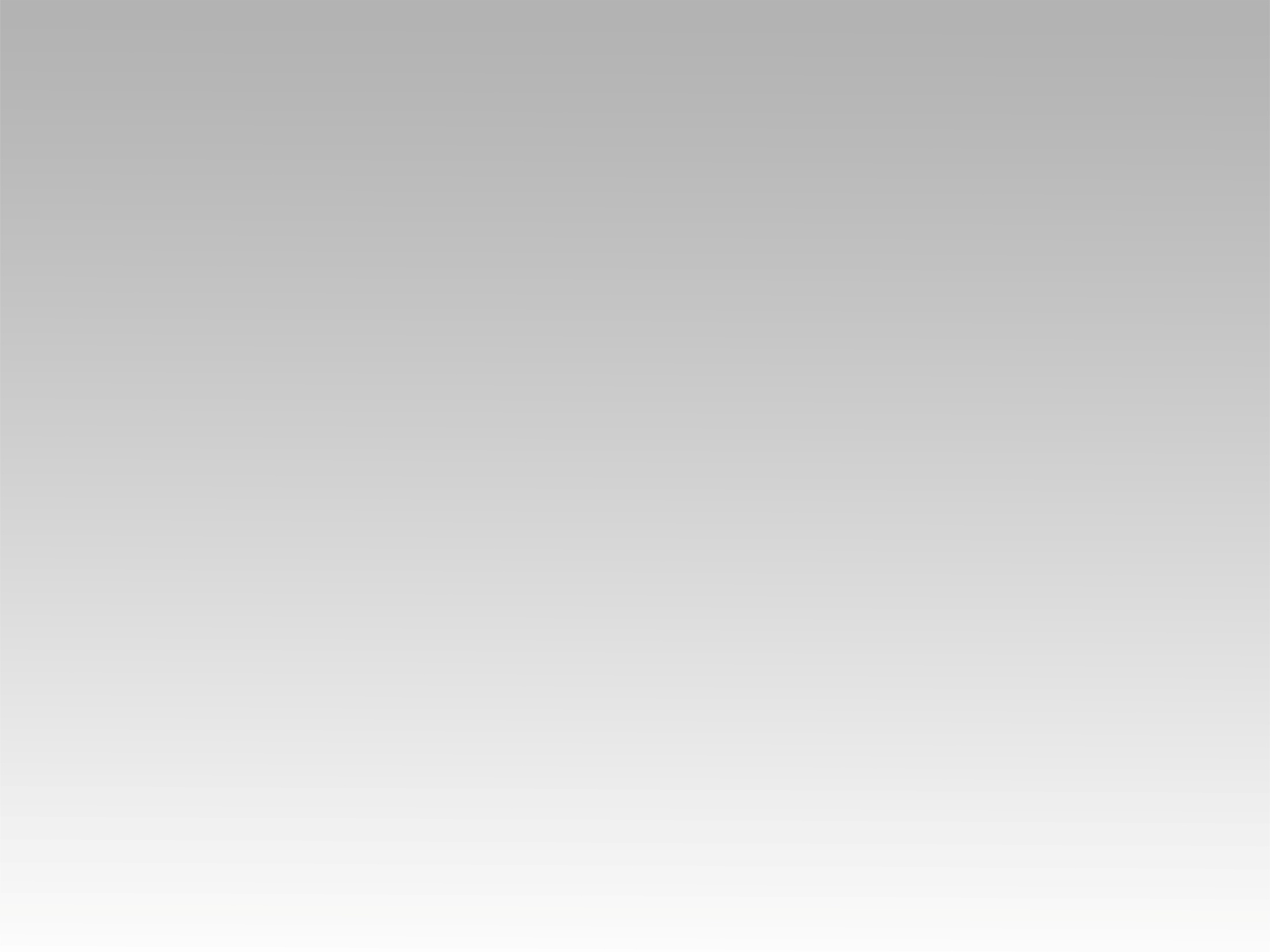 تـرنيــمة
مولود من فوق
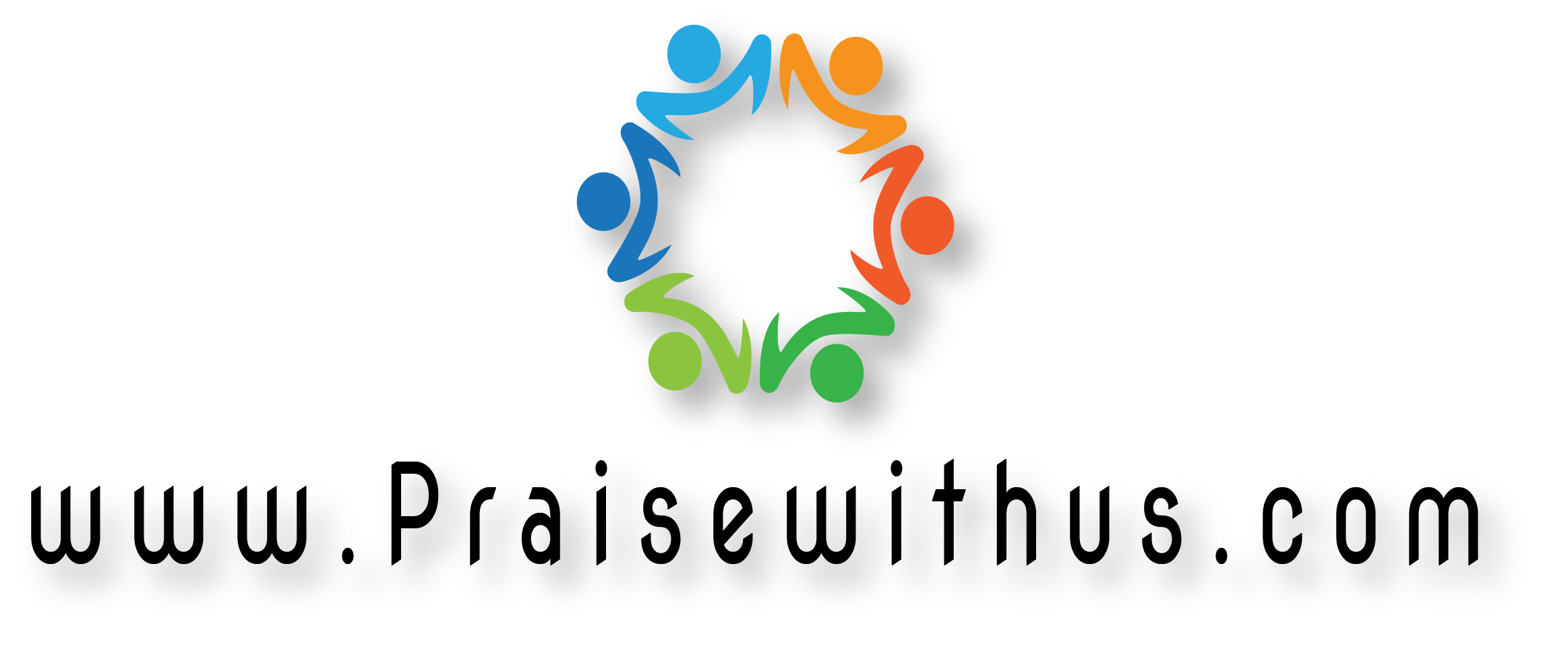 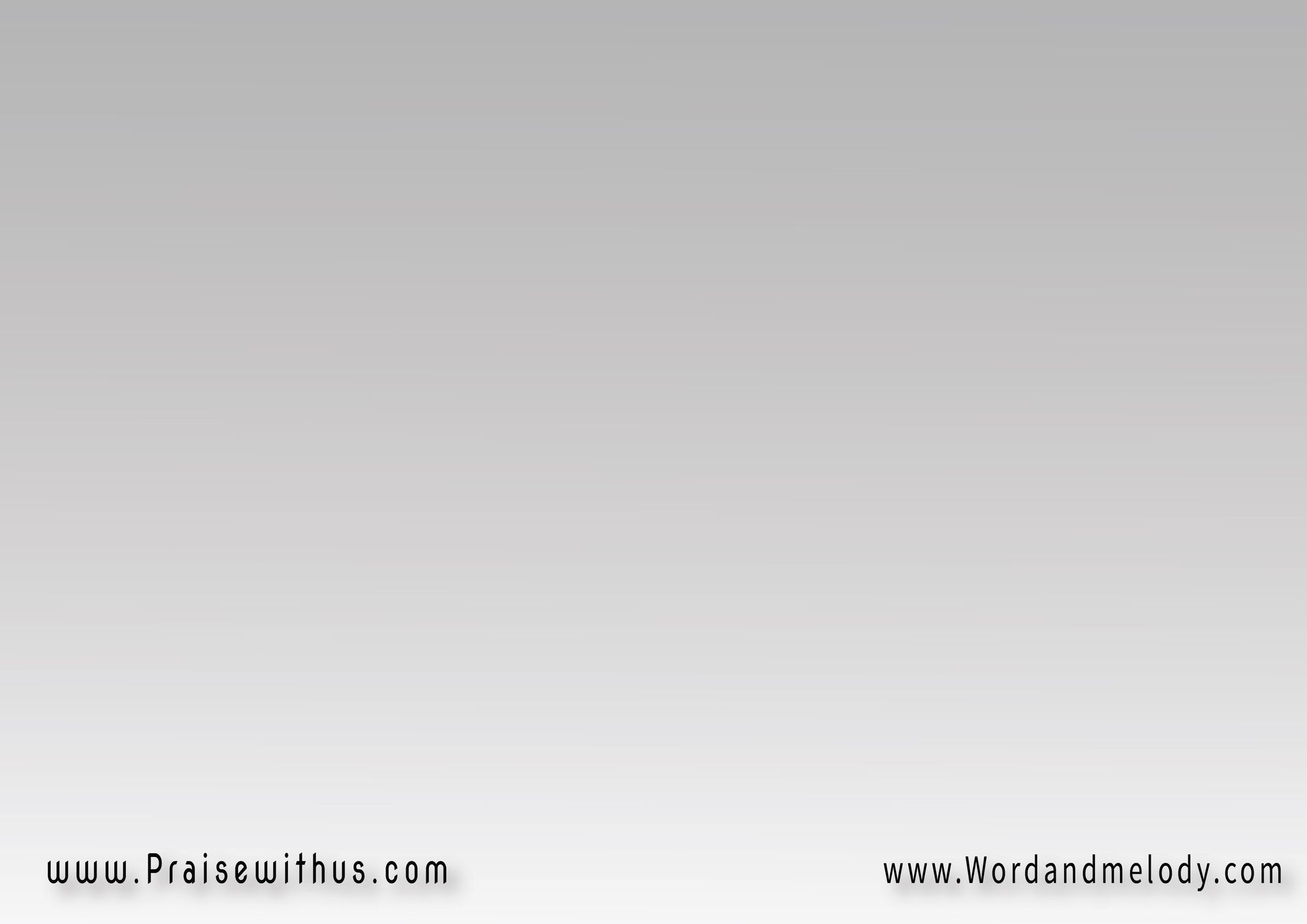 1- 
حبيبي حررني
بحبه أسرني
كل ما أفكر كيف حررني
أشتاق اخدمه
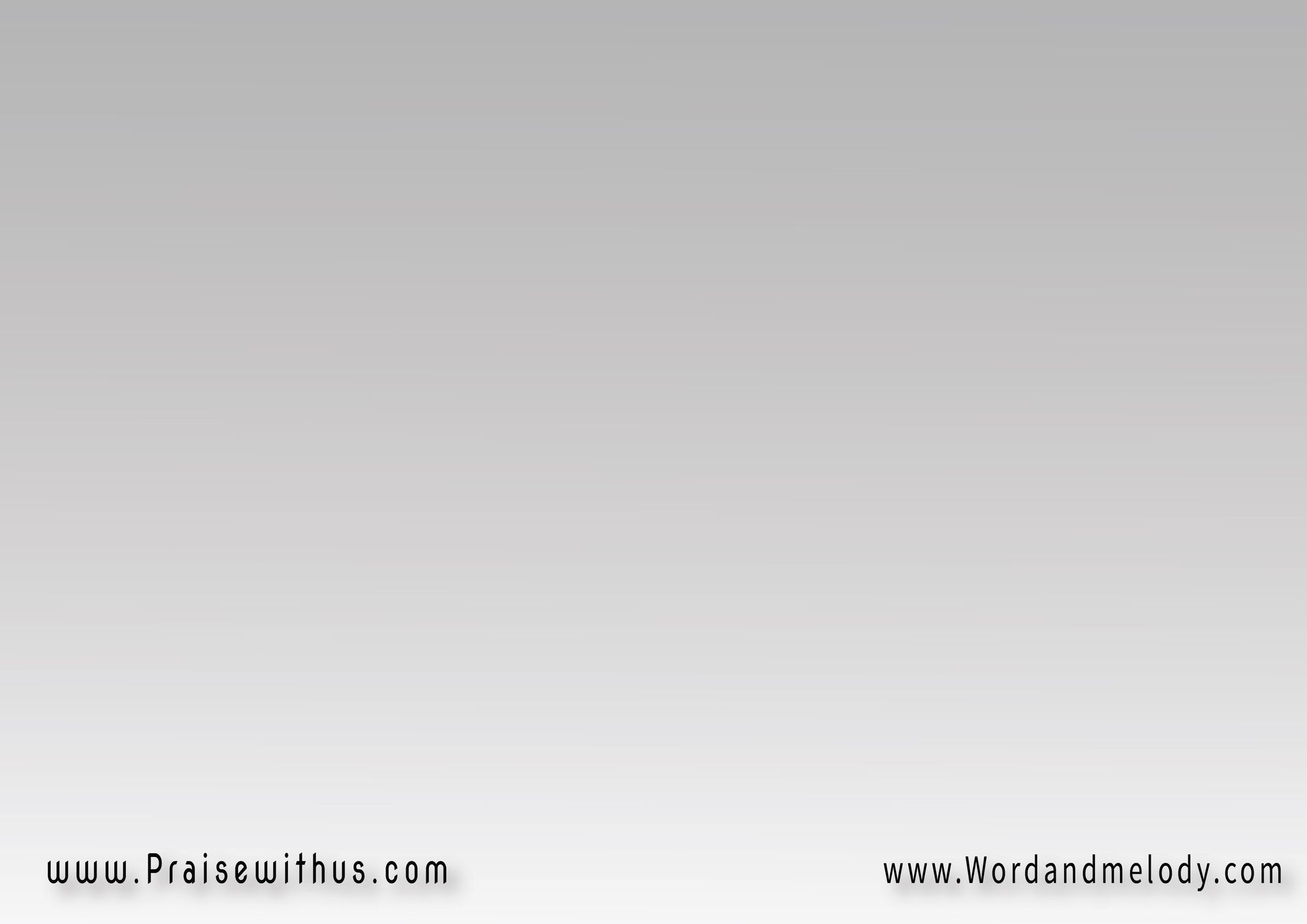 القرار : 
مولود من فوق
وفى قلبي شوق
أخدم شفيعي
اخدم يسوع
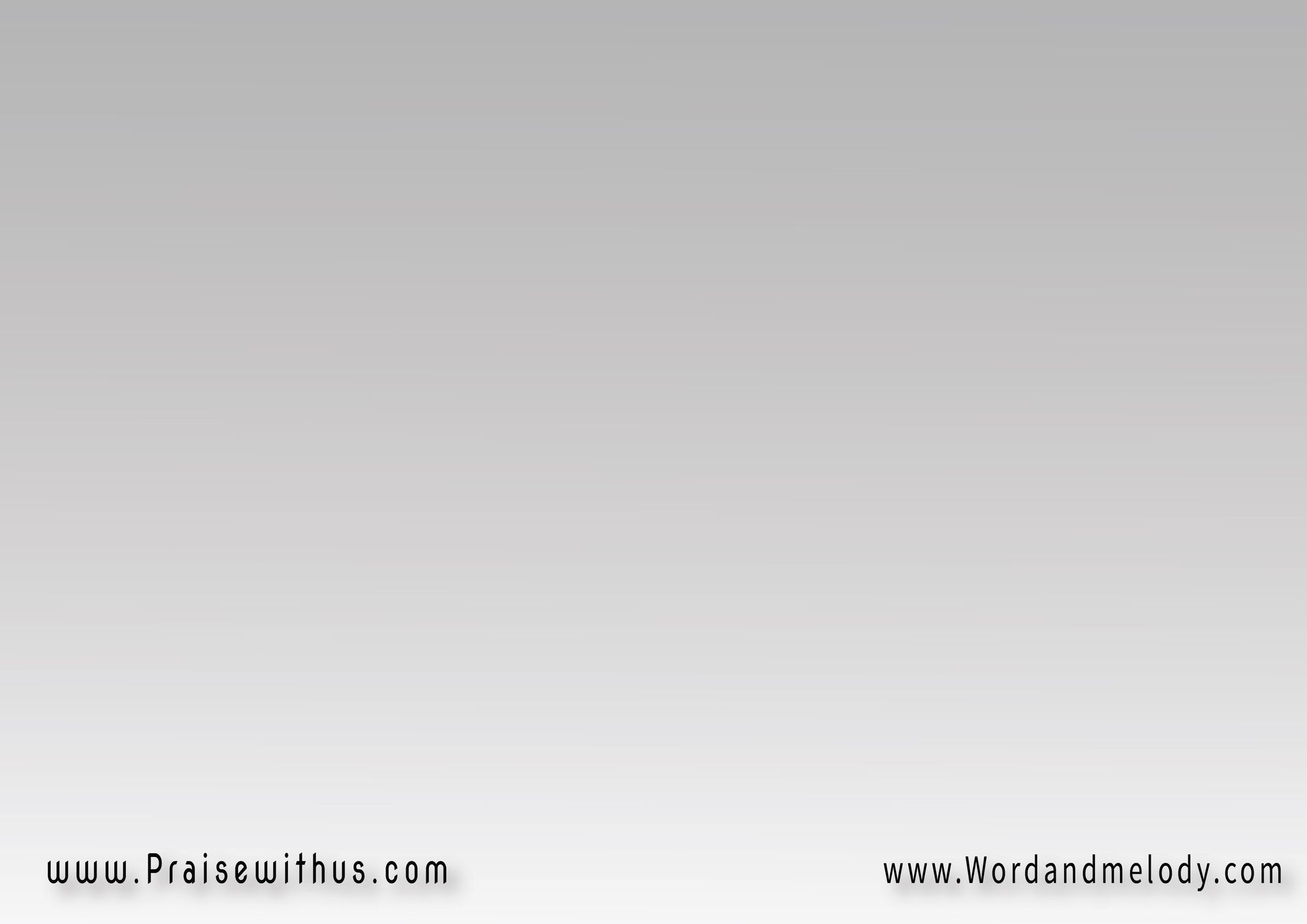 2- 
أنا لما أتأمل 
إزاي هو اتألم
قلبي يدوب وأسجدله وأسلم
وأشتاق أخدمه
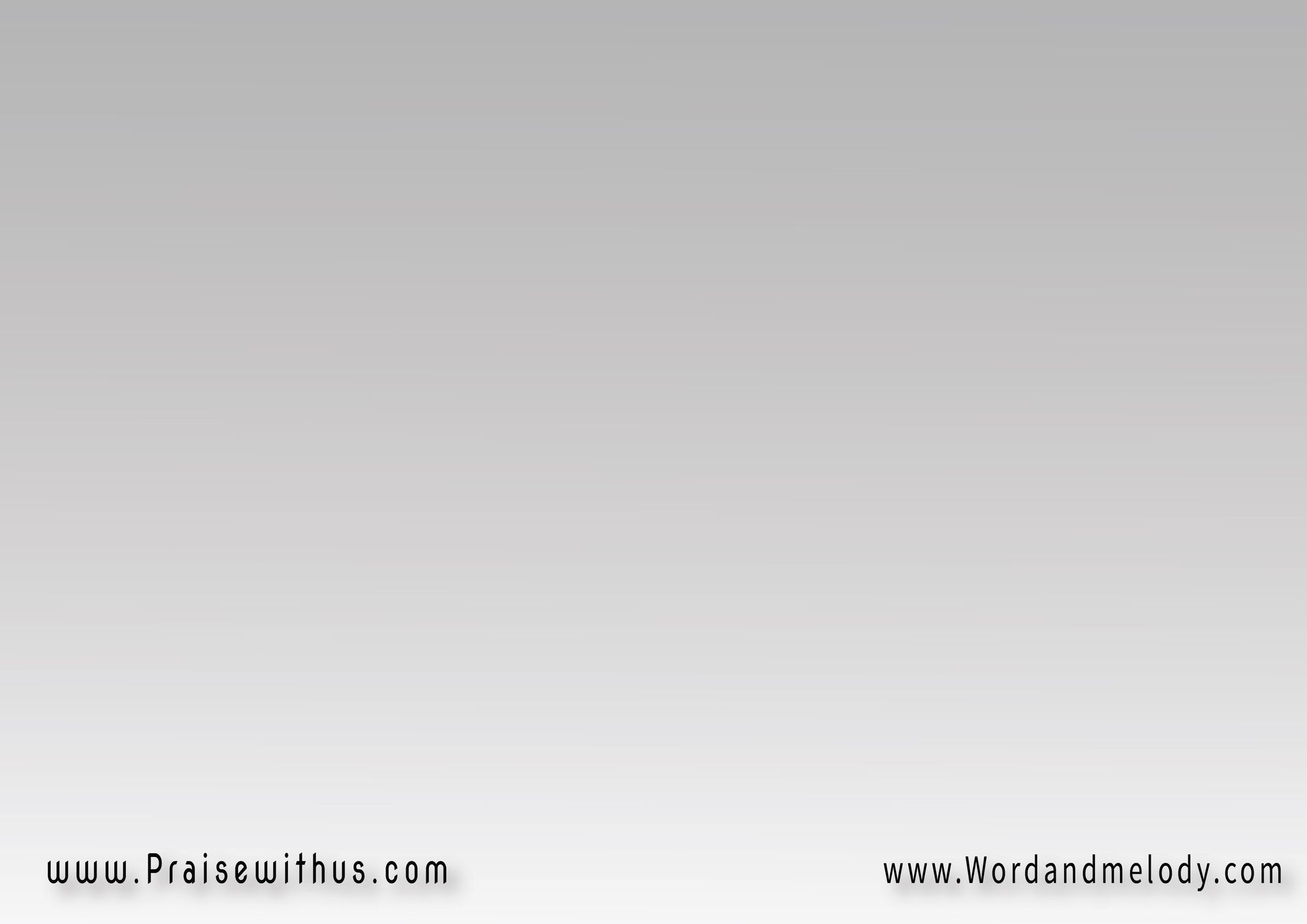 القرار : 
مولود من فوق
وفى قلبي شوق
أخدم شفيعي
اخدم يسوع
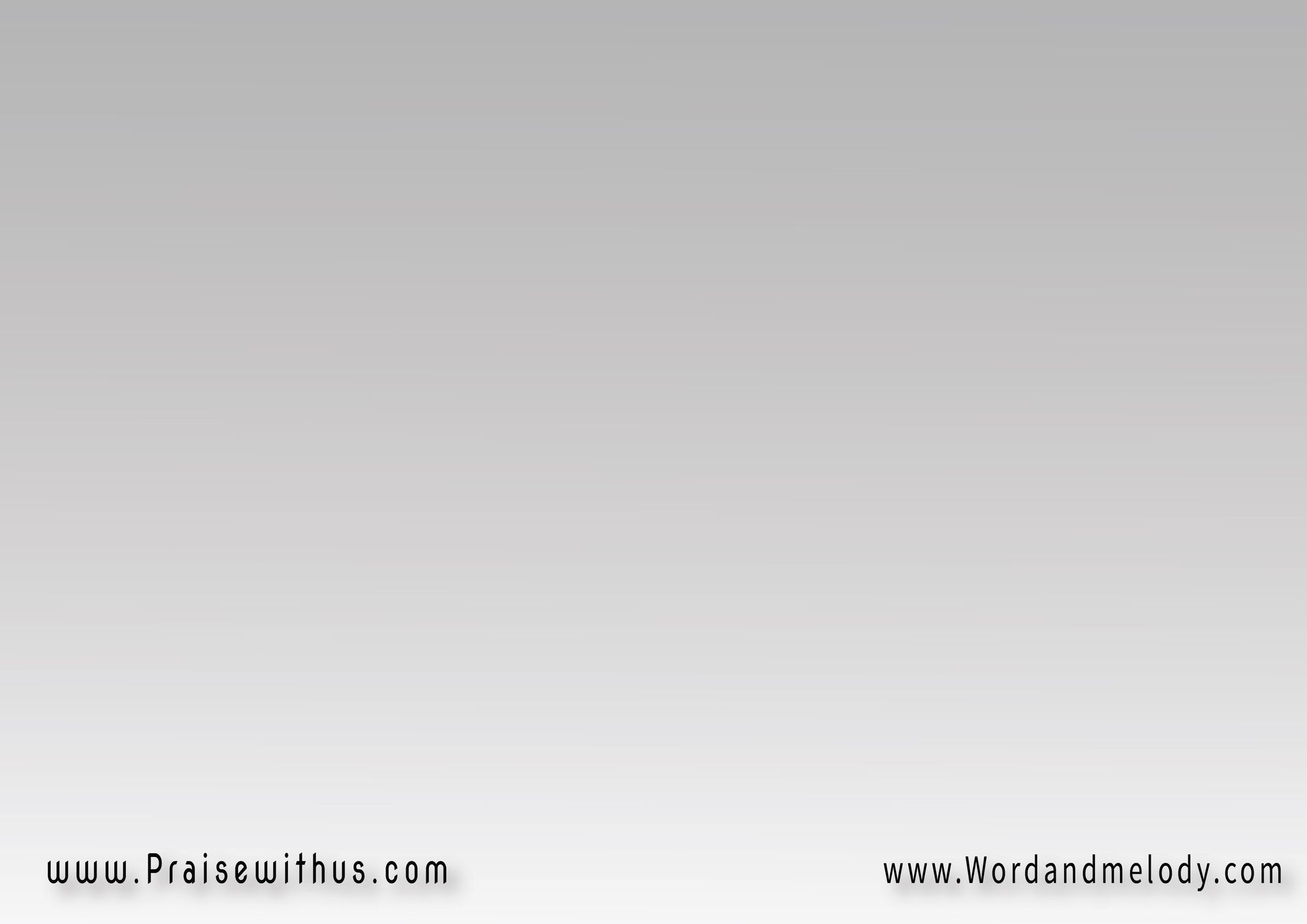 3- 
من أجلي صار لعنة
وهو المملؤ نعمه
لما أتذكر عاره وصلبه
أشتاق أخدمه
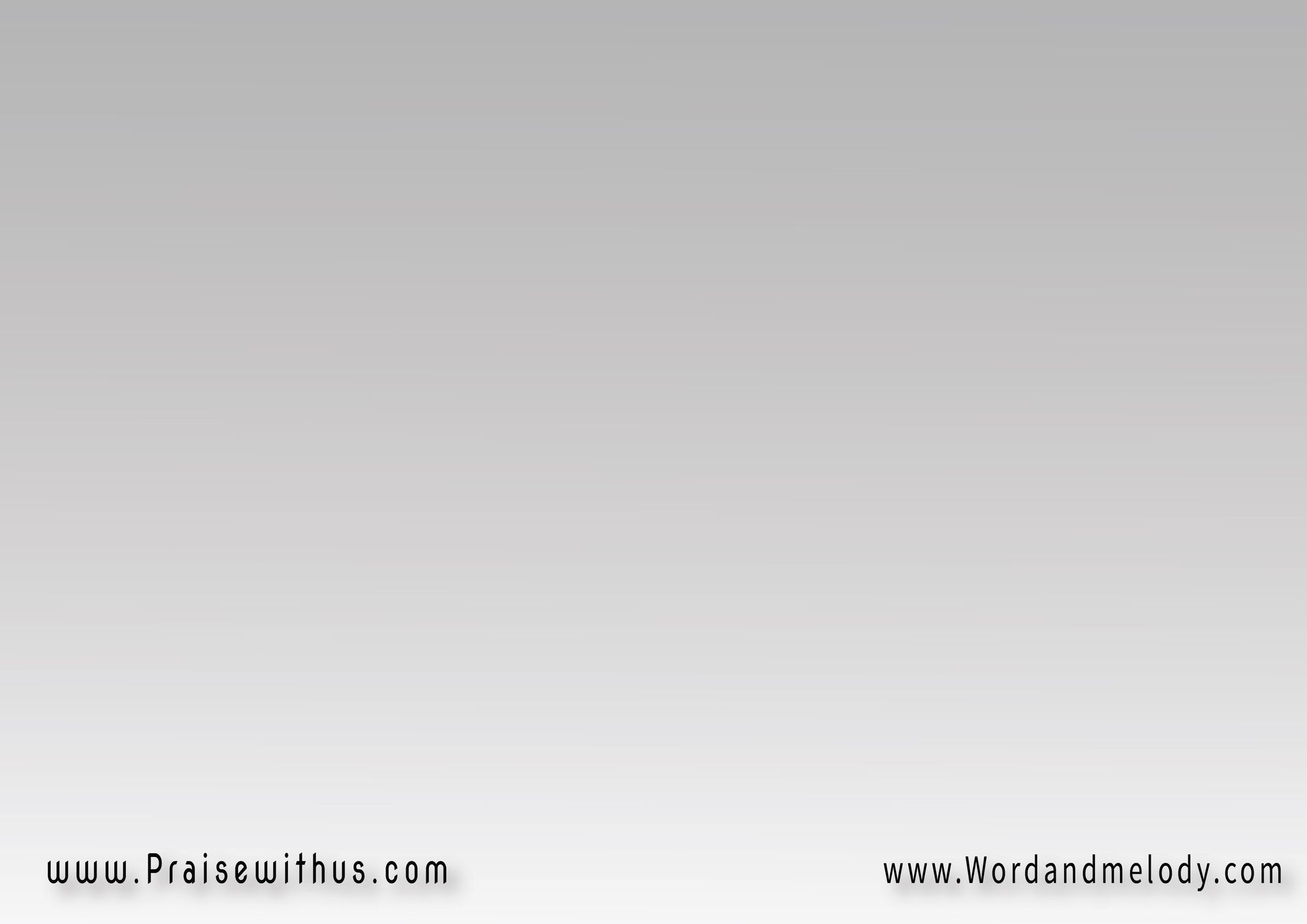 القرار : 
مولود من فوق
وفى قلبي شوق
أخدم شفيعي
اخدم يسوع
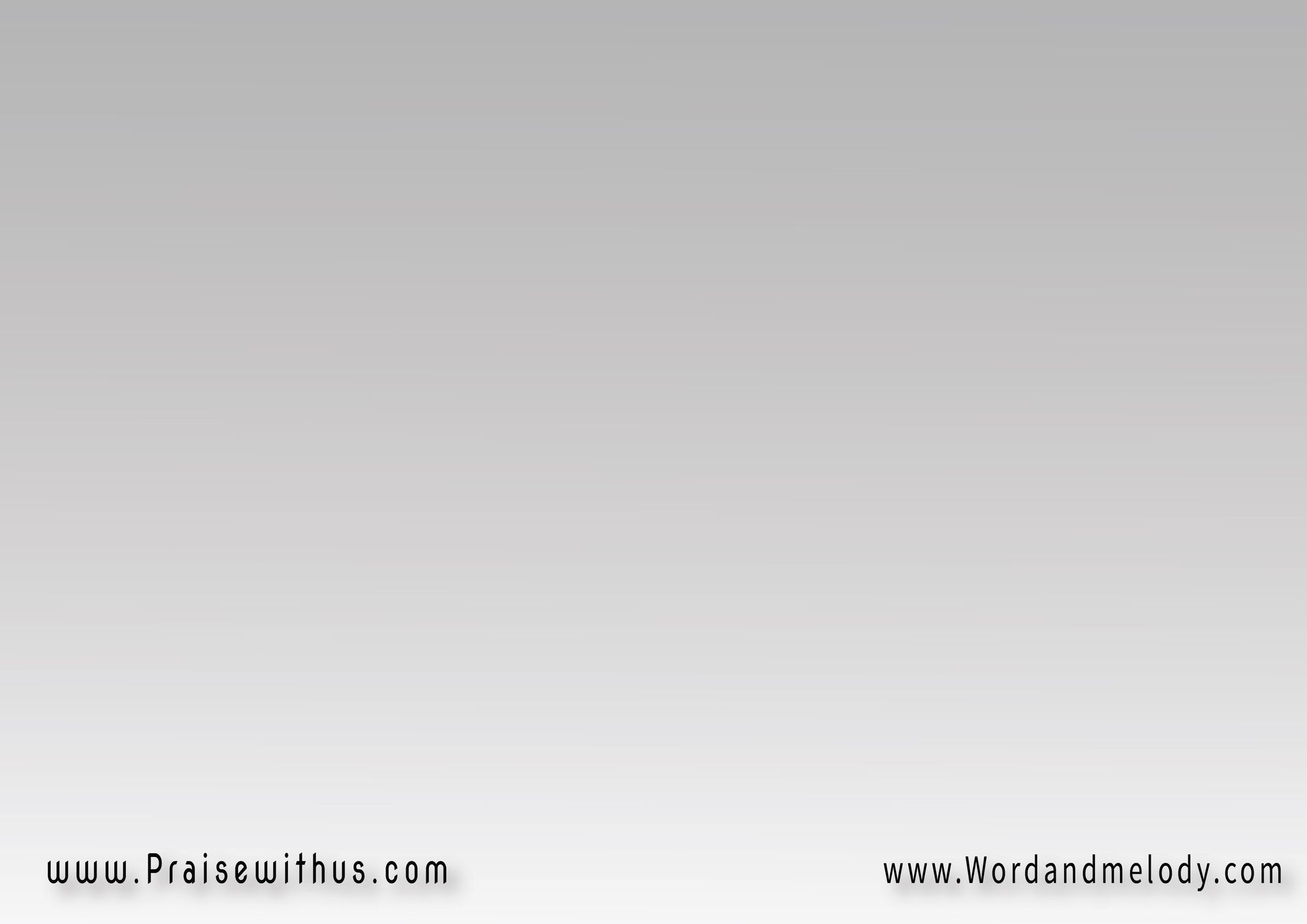 4- 
من همي ريحني
عزاني وفرحني
لو أخطيت ألاقيه يسامحني
وأشتاق أخدمه
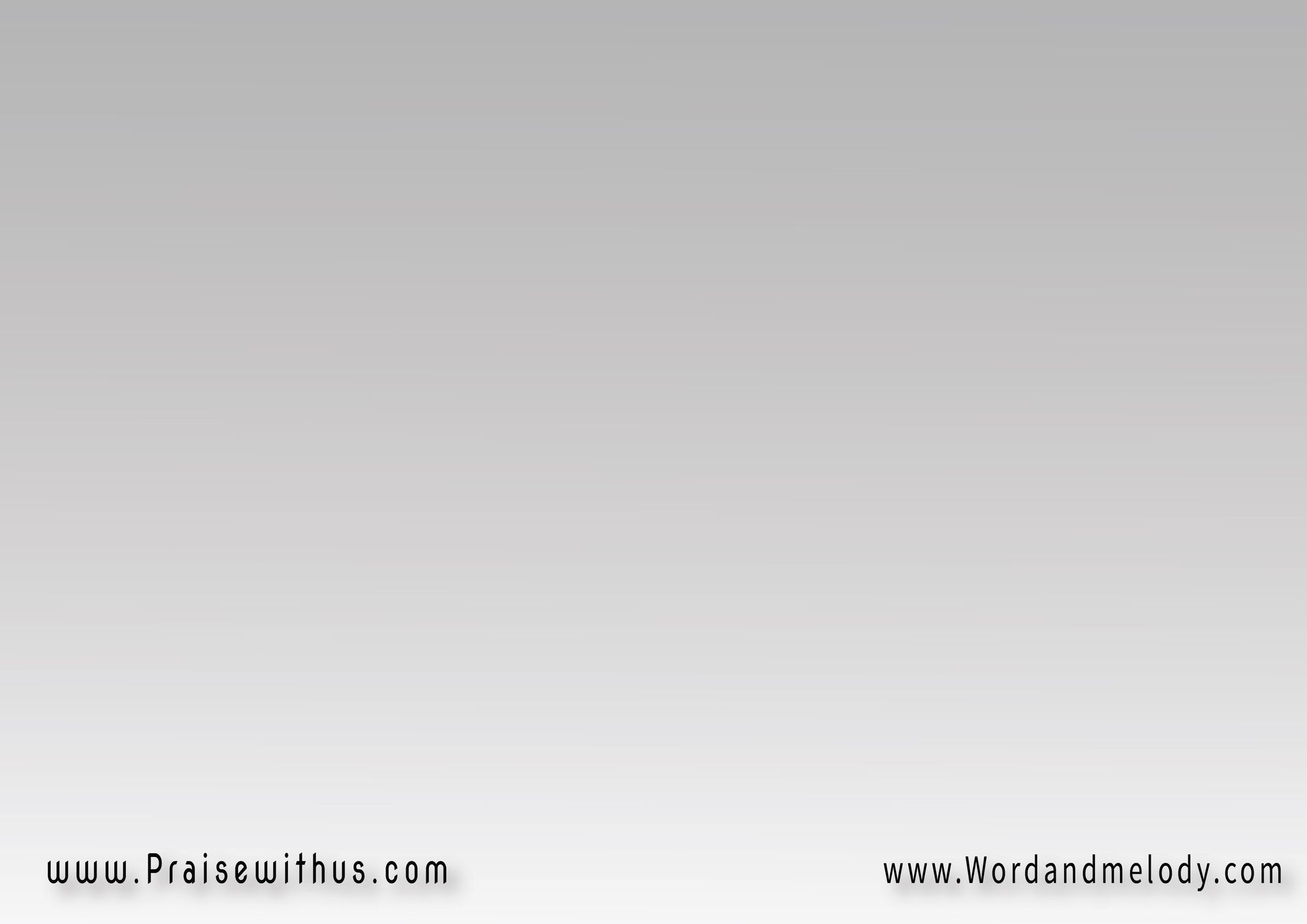 القرار : 
مولود من فوق
وفى قلبي شوق
أخدم شفيعي
اخدم يسوع
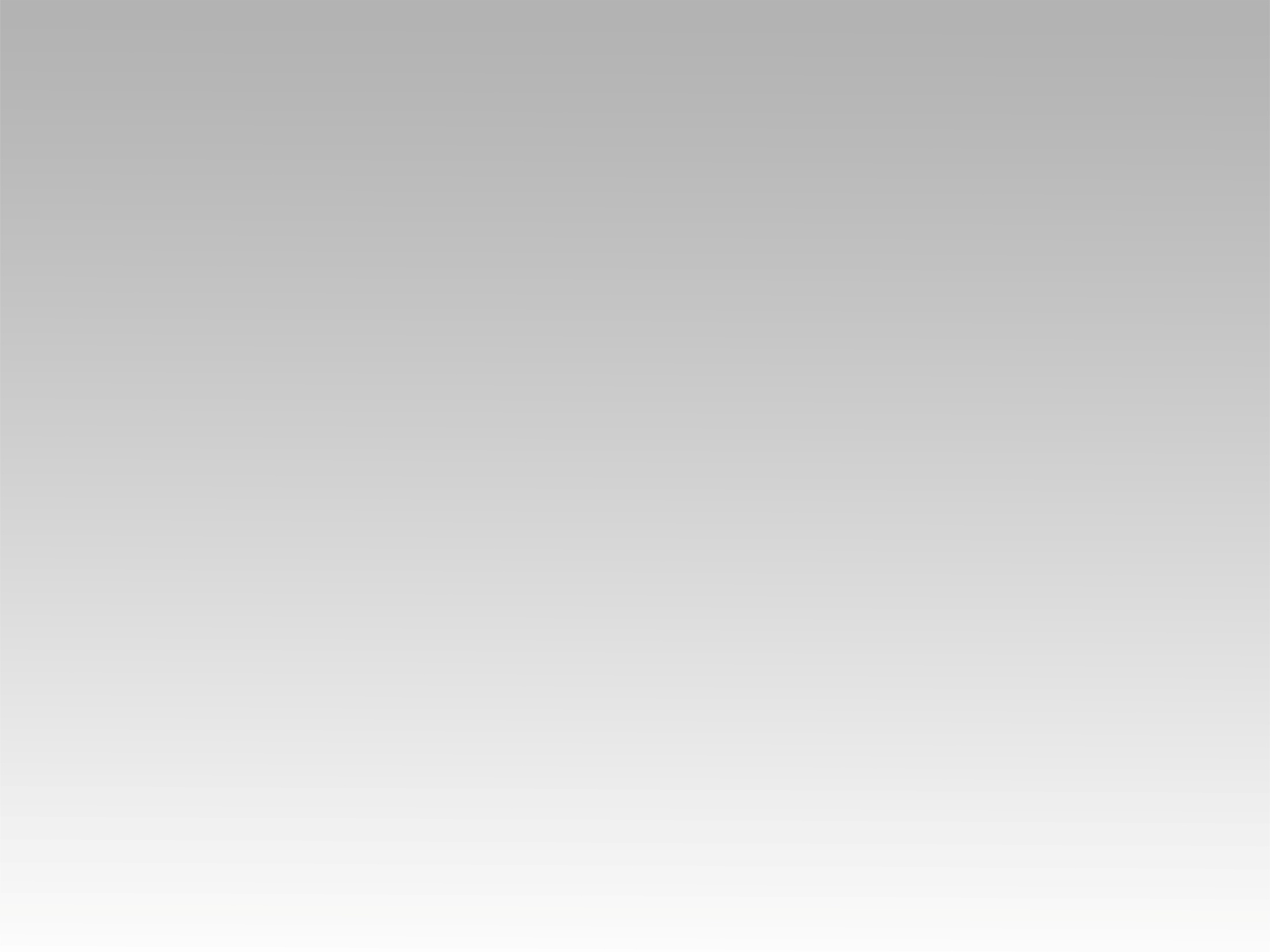 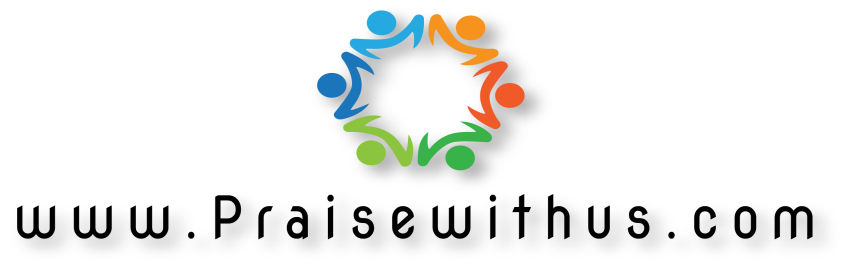